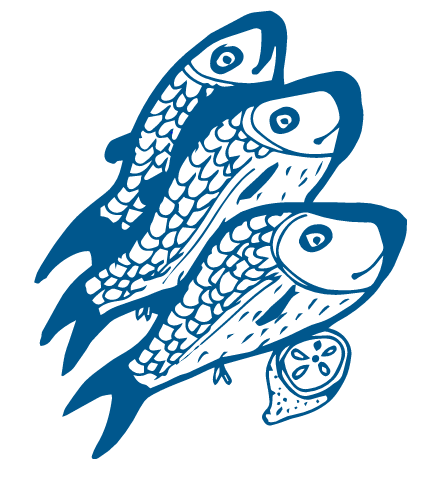 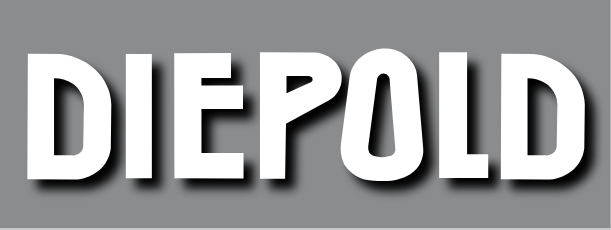 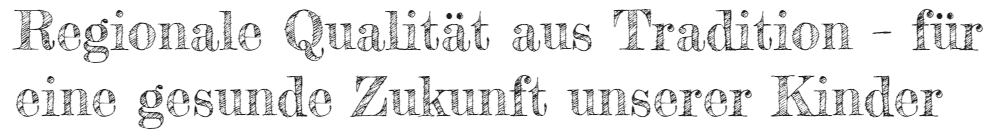 DE
BY-10174
EG
www.diepold-unterhaching.de
info@diepold-unterhaching.de
Wochenkarte 27.03. – 31.03.2023
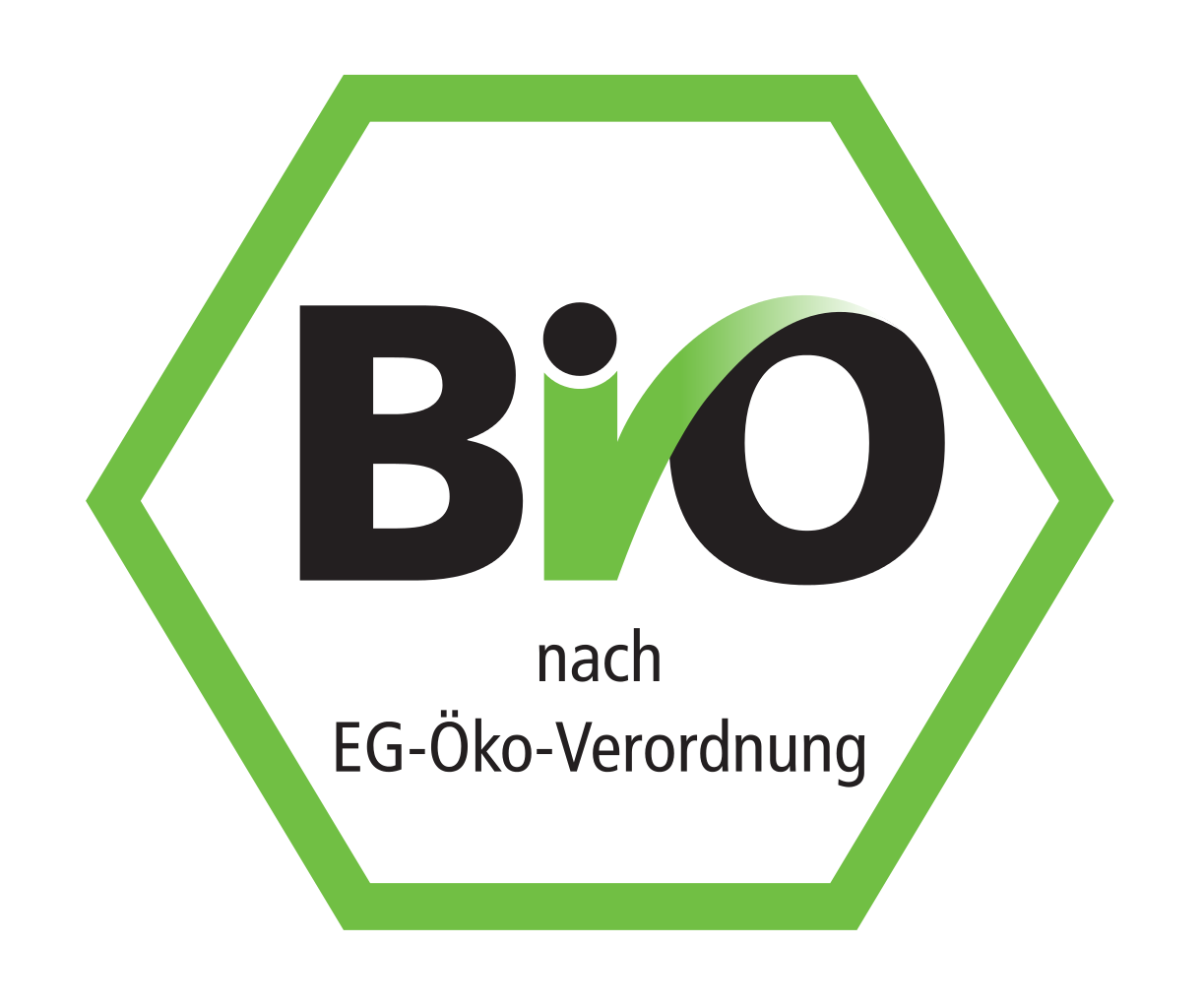 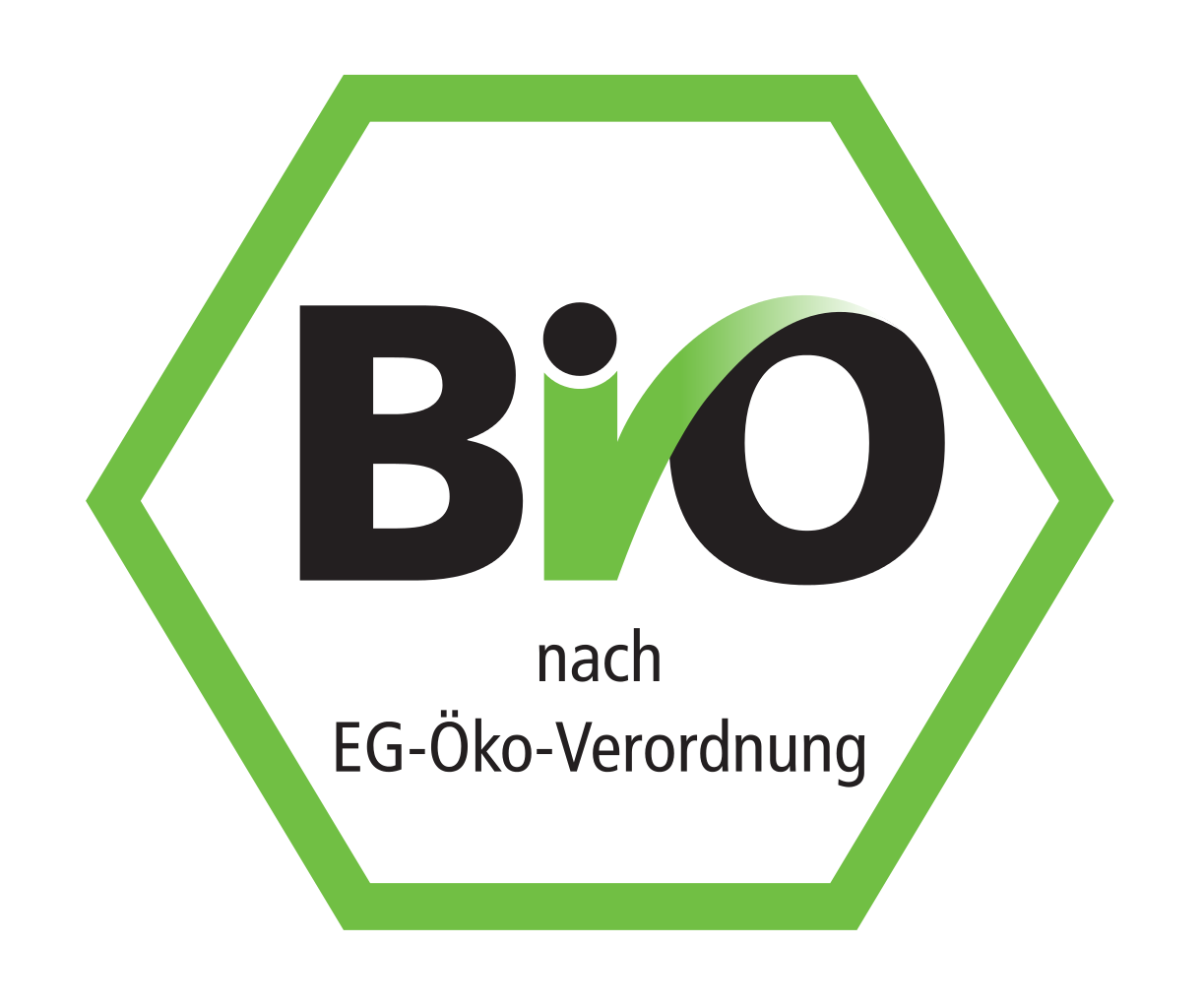 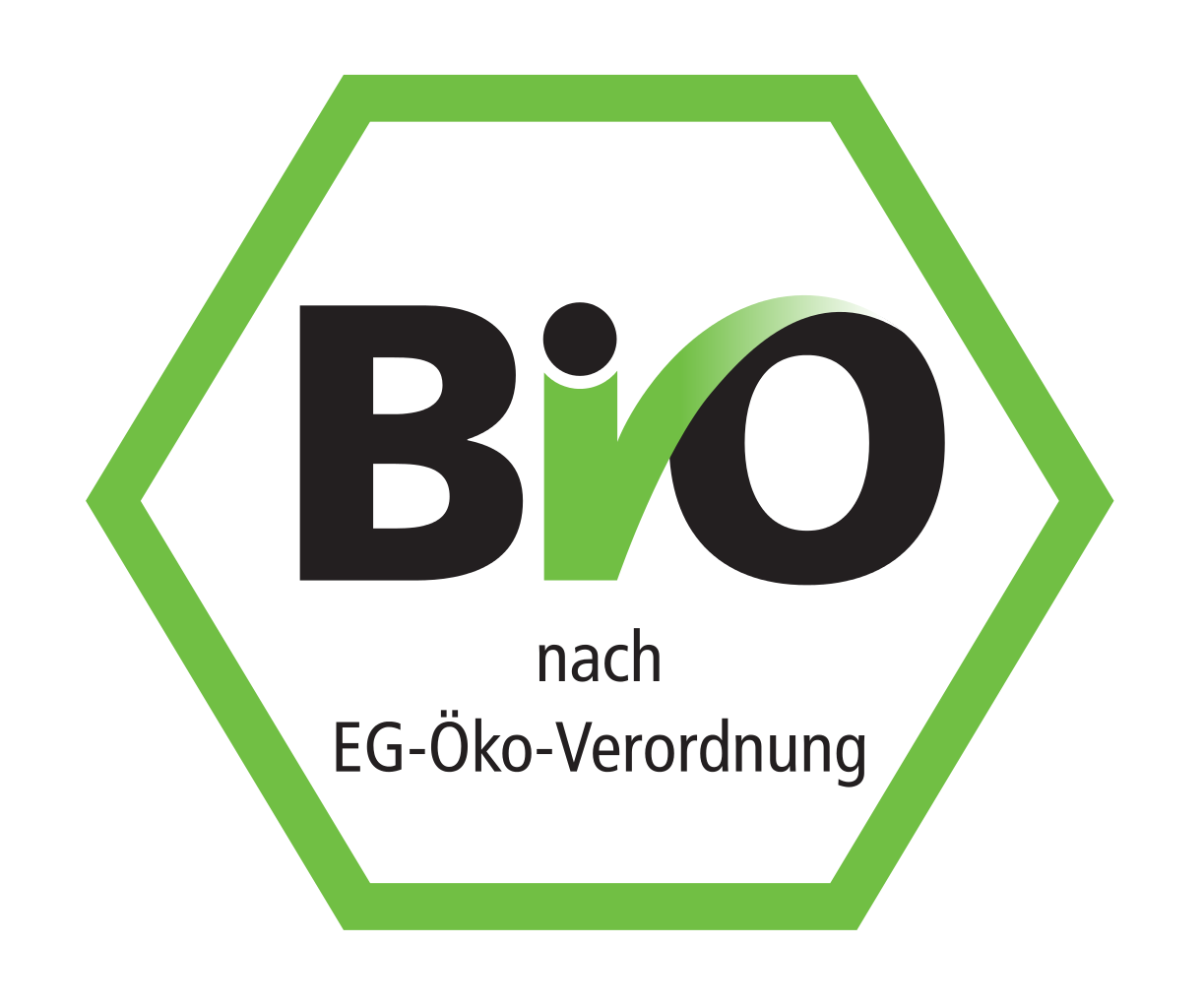 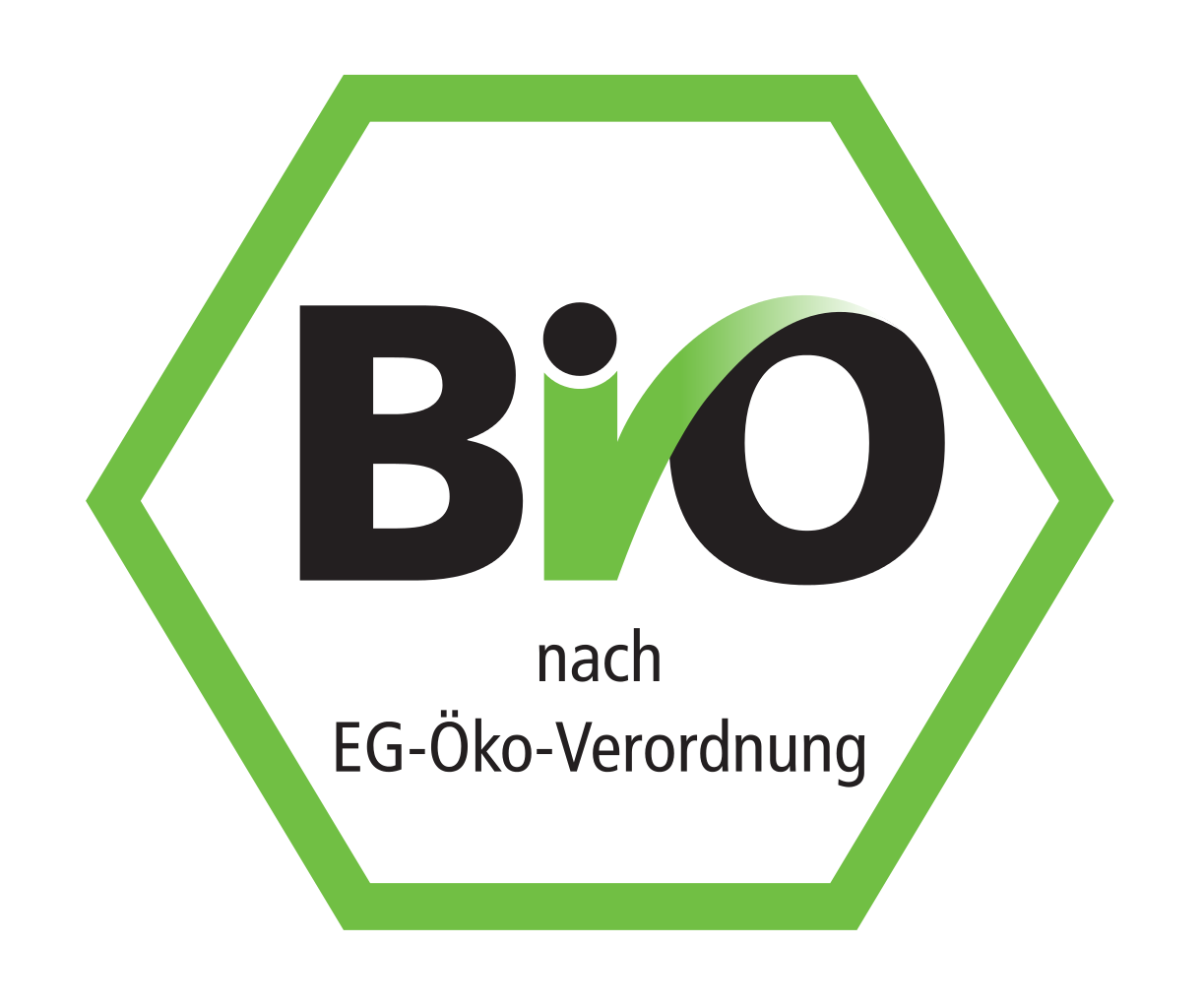 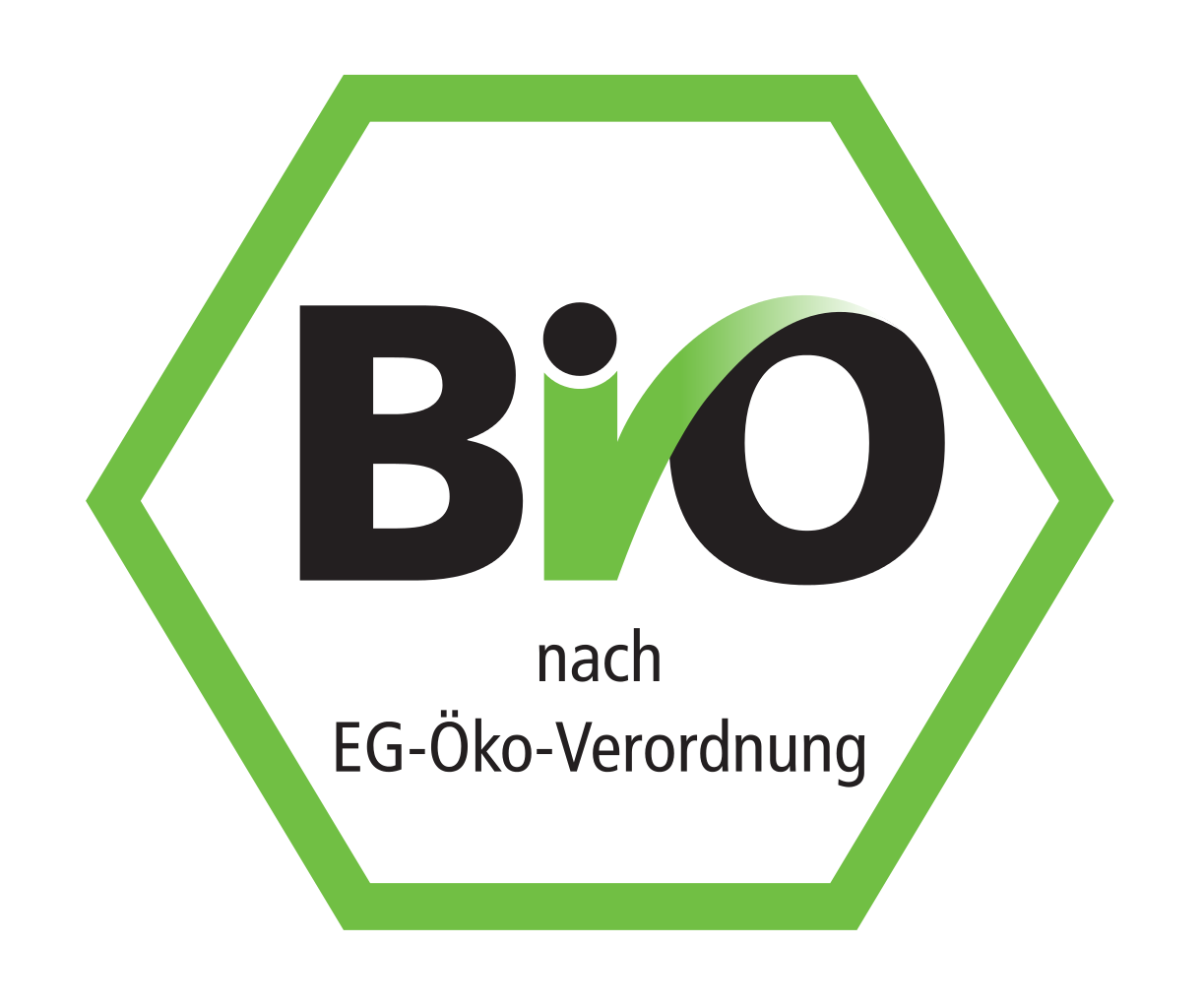 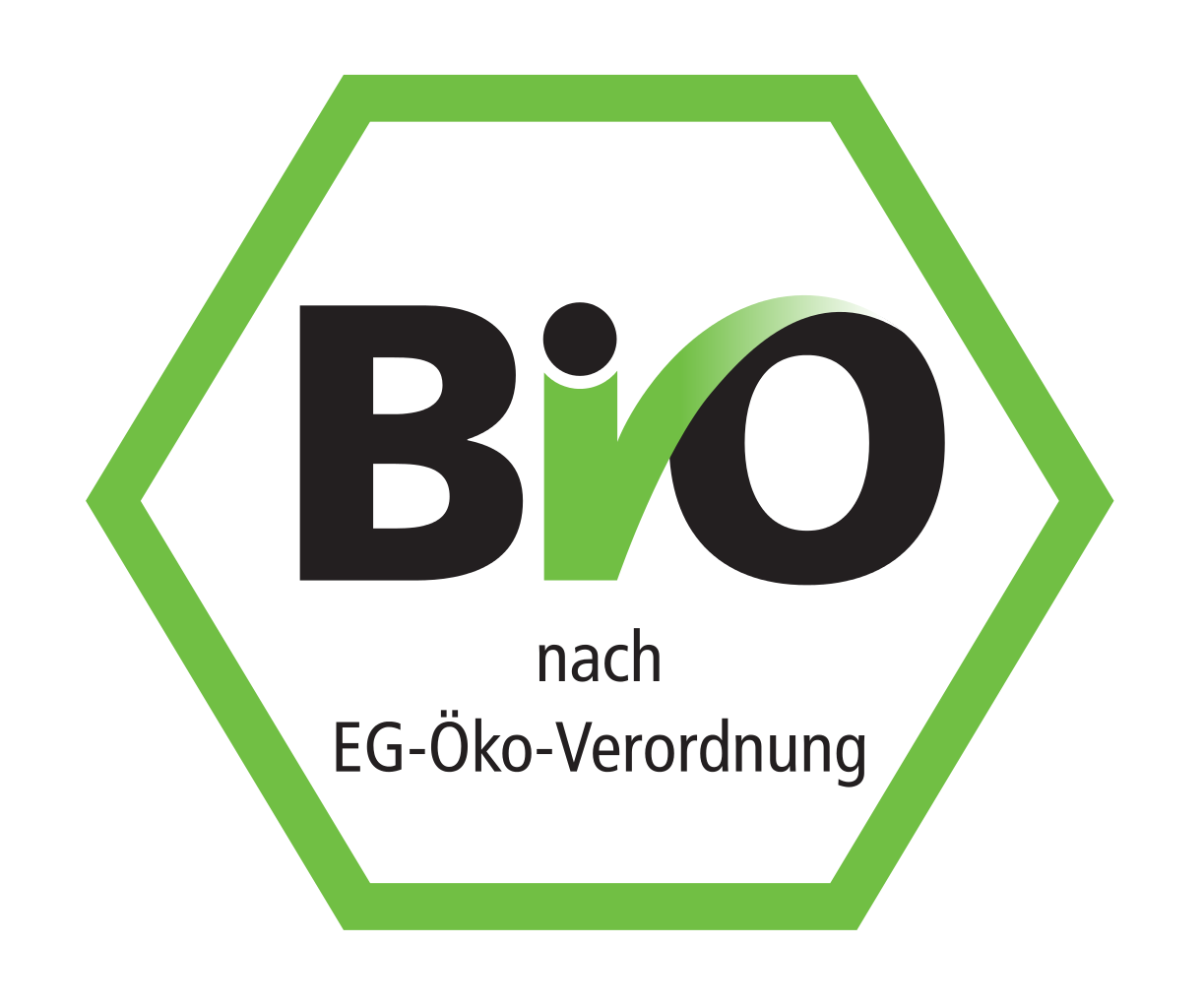 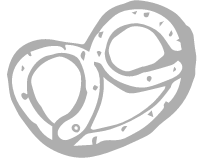 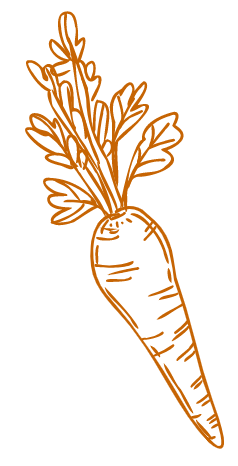 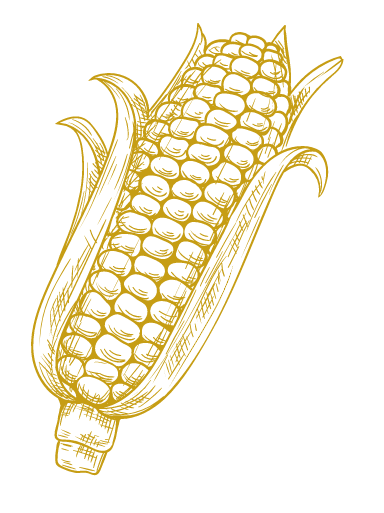 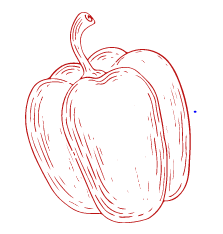 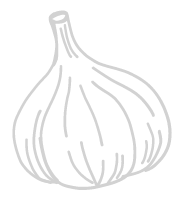 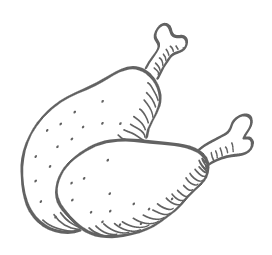